«Что должен знать и уметь выпускник подготовительной к школе группы».
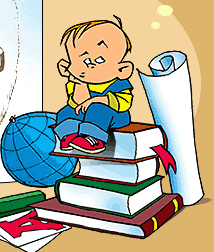 Воспитатель:  Шмелева Наталия Анатольевна
октябрь 2017г.
В области развития речи и готовности к овладению грамотой будущему первокласснику необходимо: 

• уметь чётко произносить все звуки речи; • уметь интонационно выделять звук в словах; • уметь выделять заданный звук в потоке речи; • уметь определять место звука в слове ( в начале, в середине, в конце); • уметь произносить слова по слогам; • уметь составлять предложения из 3-5 слов; • уметь называть в предложении только 2-е слово, только 3-е слово, только 4-е слово и т.д.; • уметь использовать обобщающие понятия (медведь, лиса, волк – это животные); • уметь составлять рассказ по картинке (например, «В зоопарке», «На детской площадке», «За грибами», «Отдых на море» и т. д.) • уметь составлять несколько предложений о предмете; • различать жанры художественной литературы (сказка, рассказ, стихотворение, басня); • уметь наизусть читать любимые стихотворения; • уметь последовательно передавать содержание сказки.
К началу обучения в школе у ребёнка должны быть развиты элементы математического представления: 

• знать цифры от 0 до 9; • уметь считать до 10 и обратно, от 6 до 10, от 7 до 2 и т. д; • уметь называть предыдущее и последующее число относительно любого числа в пределах первого десятка; • знать знаки +, - , =, <, >; • уметь сравнивать числа первого десятка (например, 7<8, 5>4, 6=6) • уметь соотносить цифру и число предметов; • уметь сравнивать две группы предметов; • уметь составлять и решать задачи в одно действие на сложение и вычитание; • уметь сравнивать предметы по цвету. Форме, размеру; • знать названия фигур: треугольник, квадрат, круг; • уметь оперировать понятиями: «налево», «направо», «вверх», «вниз», «раньше», «позже», «перед», «за», «между» и т. д.; • уметь группировать по определённому признаку предложенные предметы.
В области представлений об окружающем мире будущему первокласснику необходимо: 
• уметь различать по внешнему виду растения, распространённые в нашей местности (например, ель, сосна, берёза, дуб, подсолнух, ромашка) и называть их отличительные признаки; • уметь различать диких и домашних животных ( медведь, белка, корова, заяц, коза); • уметь различать по внешнему виду птиц (например, дятел, воробей, сорока); • иметь представление о сезонных признаках природы (например, осень – жёлтые и красные листья на деревьях, увядающая трава, сбор урожая…); • знать названия 1-3 комнатных растений; • знать названия 12 месяцев года; • знать названия всех дней недели.
Общий кругозор:
- Фамилия, имя. - Дата рождения. - Свой возраст. - Имя и отчество родителей. - Домашний адрес. - В какой стране живет. - Знание животных (диких, домашних, северных и южных стран). - Знание растений.
Мышление:
- Определение четвертого лишнего. - Классификация, обобщение. - Сходство/различия. - Умение решать логические задачи. - Сложение фигур из частей. - Сложение из счетных палочек. - Постройки из кубиков по чертежу, счет использованных кубиков.
Внимание
- Устойчивость (сравнение 2-х картинок с 10-15 различиями). - Переключение. - Распределение. Память: - Повтор 10 слов или цифр. - Запоминание картинок, фигур, символов (до 10 шт.). - Пересказ текстов.
Речь
- Артикуляция, произношение. - Отвечать на вопросы и задавать их. - Строить рассказы по картинкам. - Сочинять сказки. - Составлять предложения. - Заучивать наизусть стихи, прозу.
Моторика
- Правильно держать ручку, карандаш, кисточку. - Уметь чертить прямую линию. - Писать печатную букву по образцу. - Вырезать из бумаги. - Аккуратно клеить. - Рисовать как отдельные образцы, так и сюжетные картинки. - Лепить как отдельные образы, так и целые композиции. - Изготавливать аппликации.
Я и общество
Дети должны знать: - название нашей страны и её столицы; - флаг, герб России; - название родного города, села, свой адрес. Дети должны иметь представление: - о всенародных праздниках;
- о труде людей в городе и сельской местности;
-дети  должны уметь рассказывать о своей семье.
Предметный мир
Дети должны уметь: - сравнивать, группировать, классифицировать предметы; - называть материалы, из которых они изготовлены; - понимать значение обобщающих слов.
Неживая природа
Дети должны: - иметь представление о сезонных изменениях в природе; - определять состояние погоды: солнечно, пасмурно, ветрено, дождливо, выпал снег.
Животный и растительный мир
Животный мир Дети должны иметь представление: - о домашних и диких животных; - о перелетных и зимующих птицах; - о зависимости изменений в живой природе от изменений в неживой природе. Растительный мир Дети должны иметь представление: - об условиях необходимых для роста растений; - о лесных ягодах и грибах; - об овощах и фруктах; - о деревьях, кустарниках и цветах. Дети должны уметь различать и называть деревья по коре, листьям, плодам.
Крупная моторика
Дети должны уметь: - прямо и твердо ходить, бегать, прыгать; - точно ловить и кидать мяч; - на протяжении некоторого времени носить не очень легкие вещи, большие предметы; - застегивать пуговицы, завязывать шнурки.
Крупная моторика
Дети должны уметь: - проводить прямые, не дрожащие линии; - «видеть» строку и писать в ней; - видеть клеточки и точно вести по ним рисунок.
СПАСИБО ЗА ВНИМАНИЕ